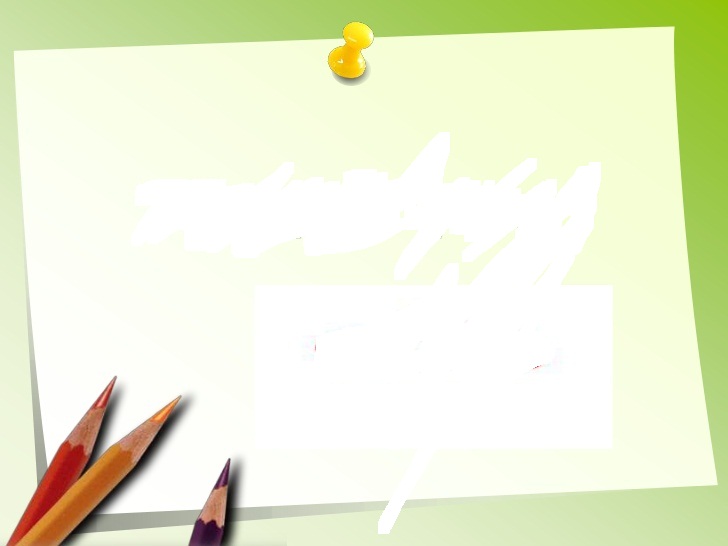 Tập viết
TIẾT 12 
(Sau bài 28, 29)
Đọc
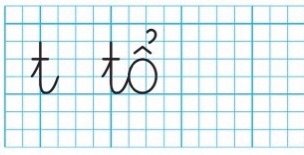 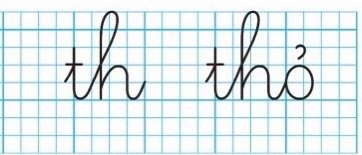 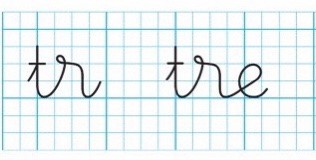 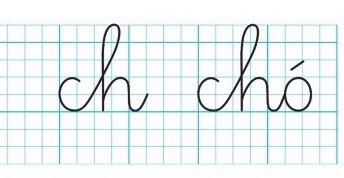 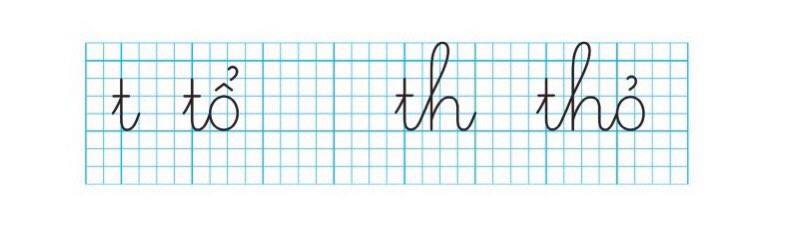 Cách viết: 
- Đặt bút trên ĐK 2, viết nét hất, đến ĐK 3 thì dừng. 
- Từ điểm dừng của nét 1, rê bút lên ĐK 4 rồi chuyển hướng ngược lại viết nét móc ngược, dừng bút ở ĐK 2.
- Từ điểm dừng của nét 2 (ở ĐK 2), lia bút lên ĐK 3  viết nét thẳng ngang.
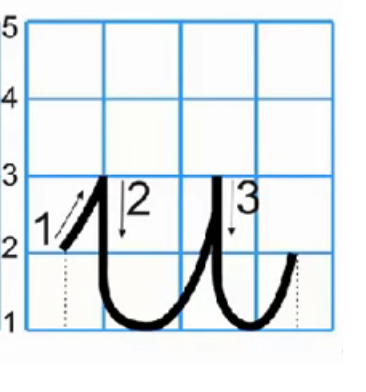 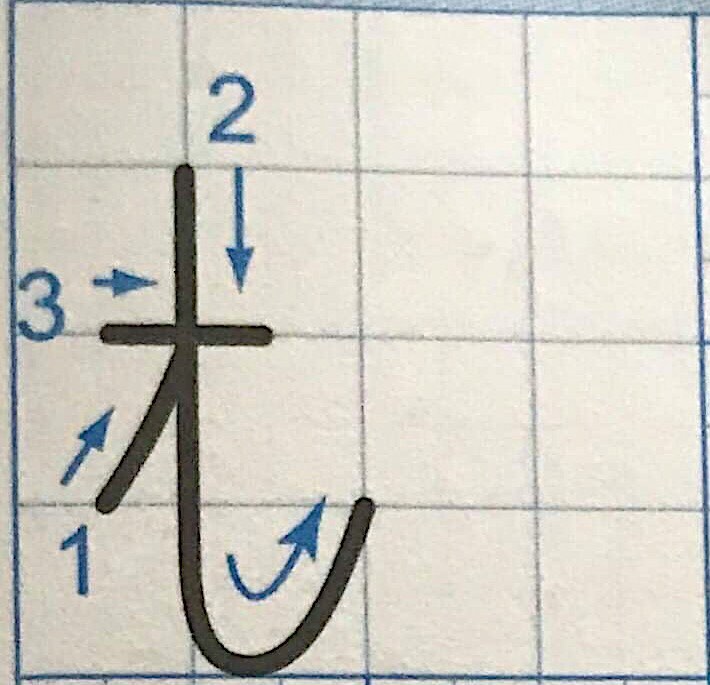 Chữ t cao 3 li, gồm 1 nét hất, 1 nét móc ngược và 1 nét thẳng ngang
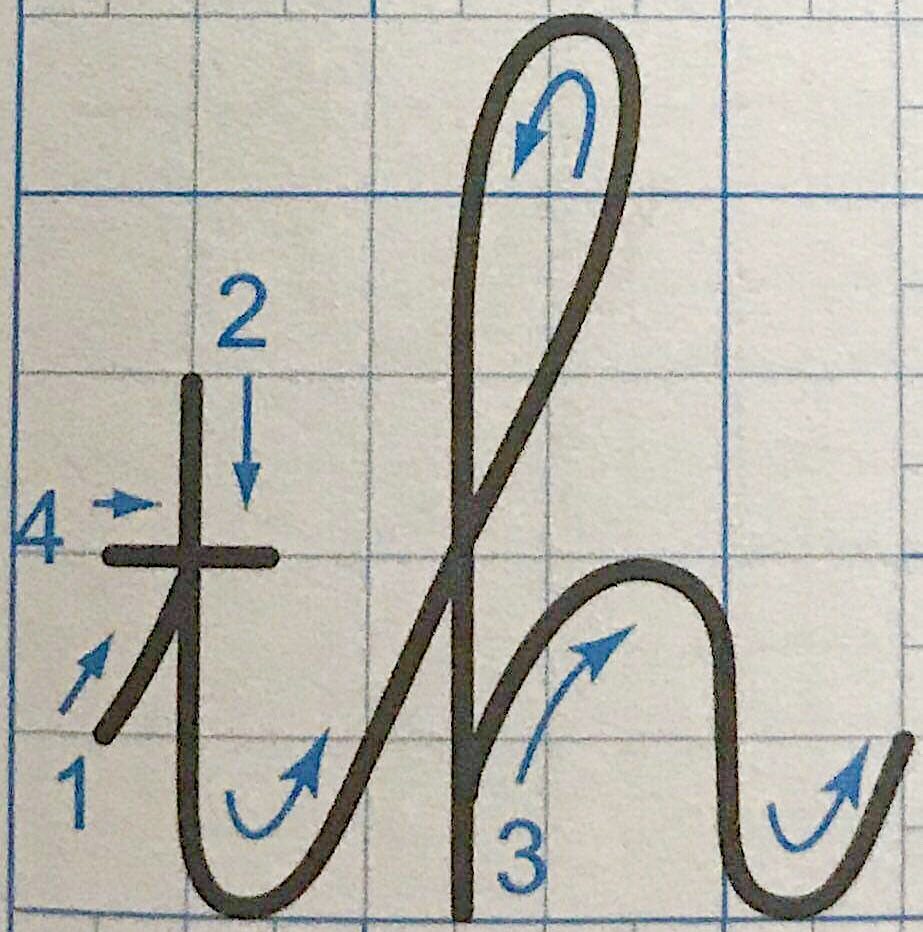 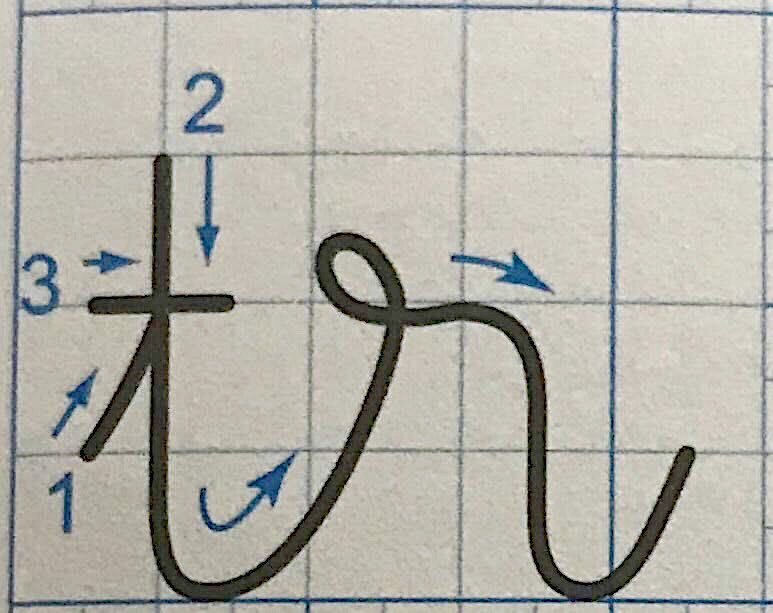 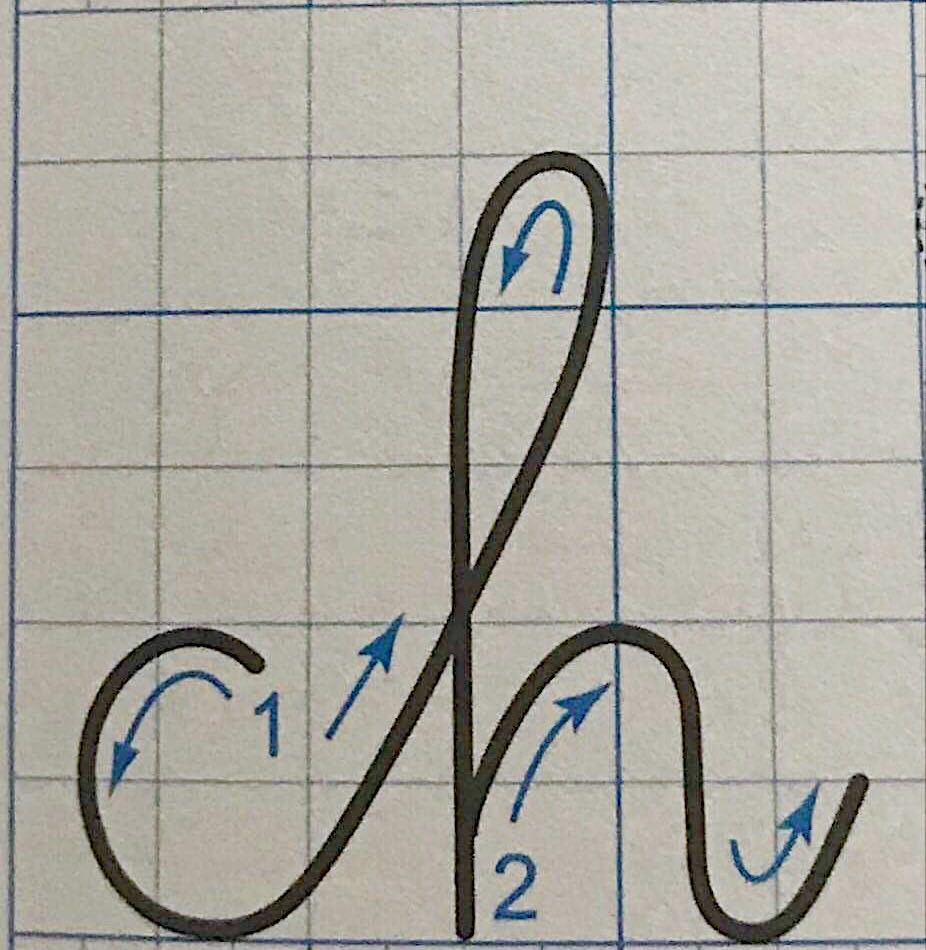 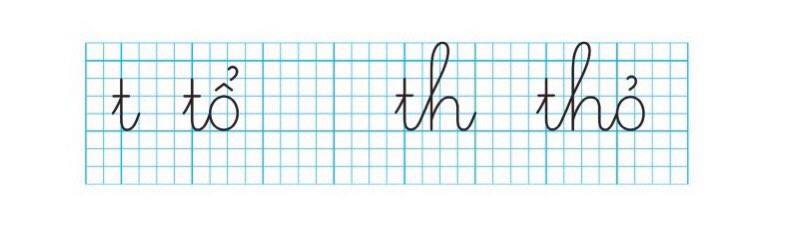 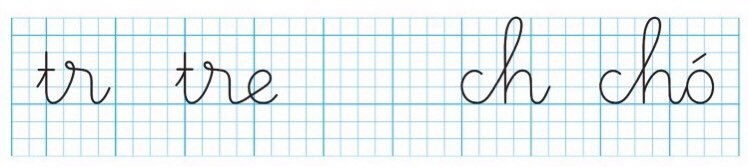 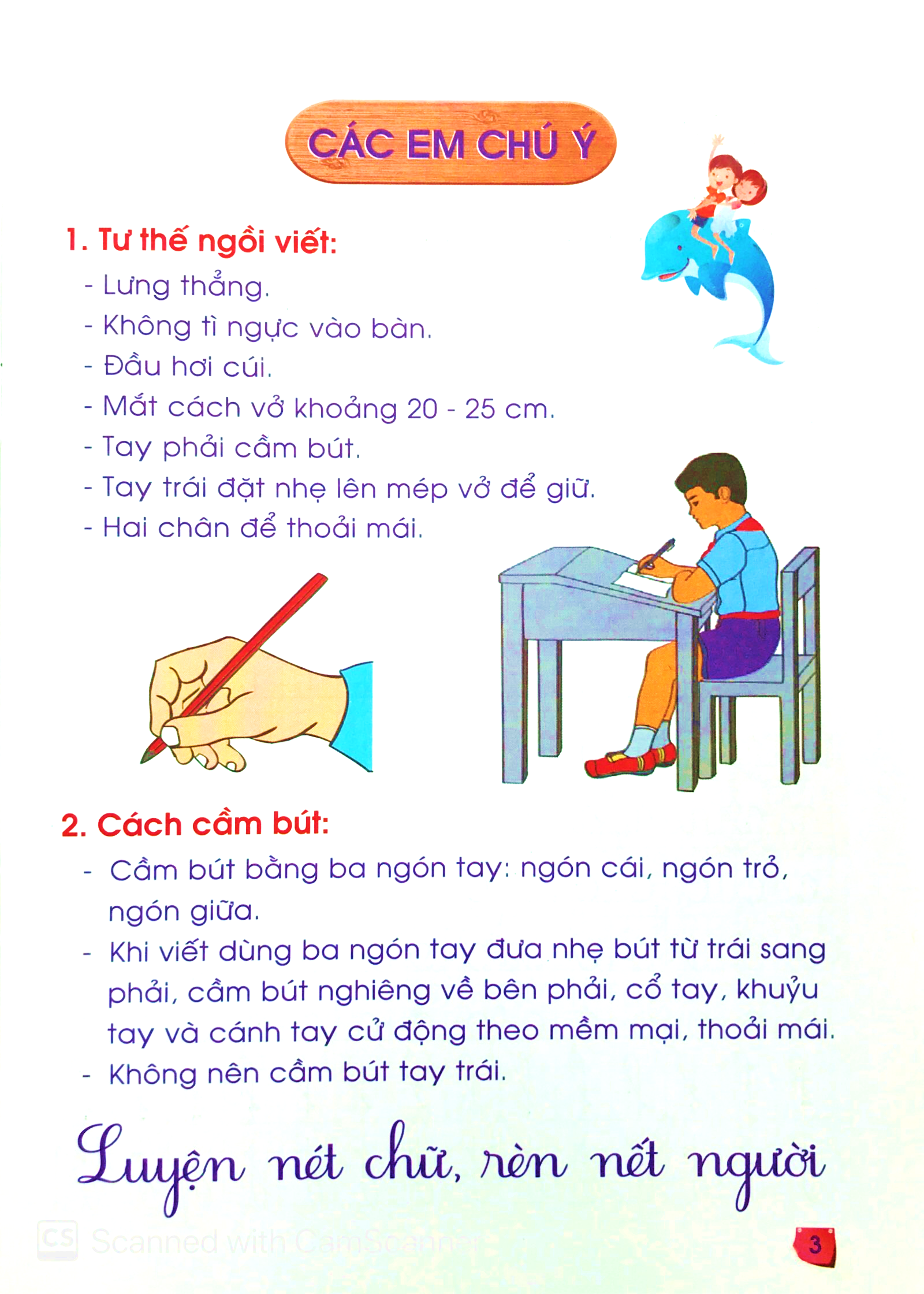 LƯU Ý
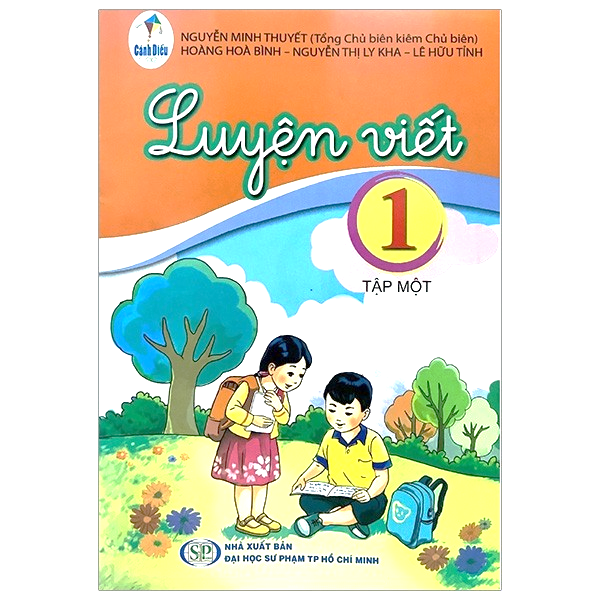 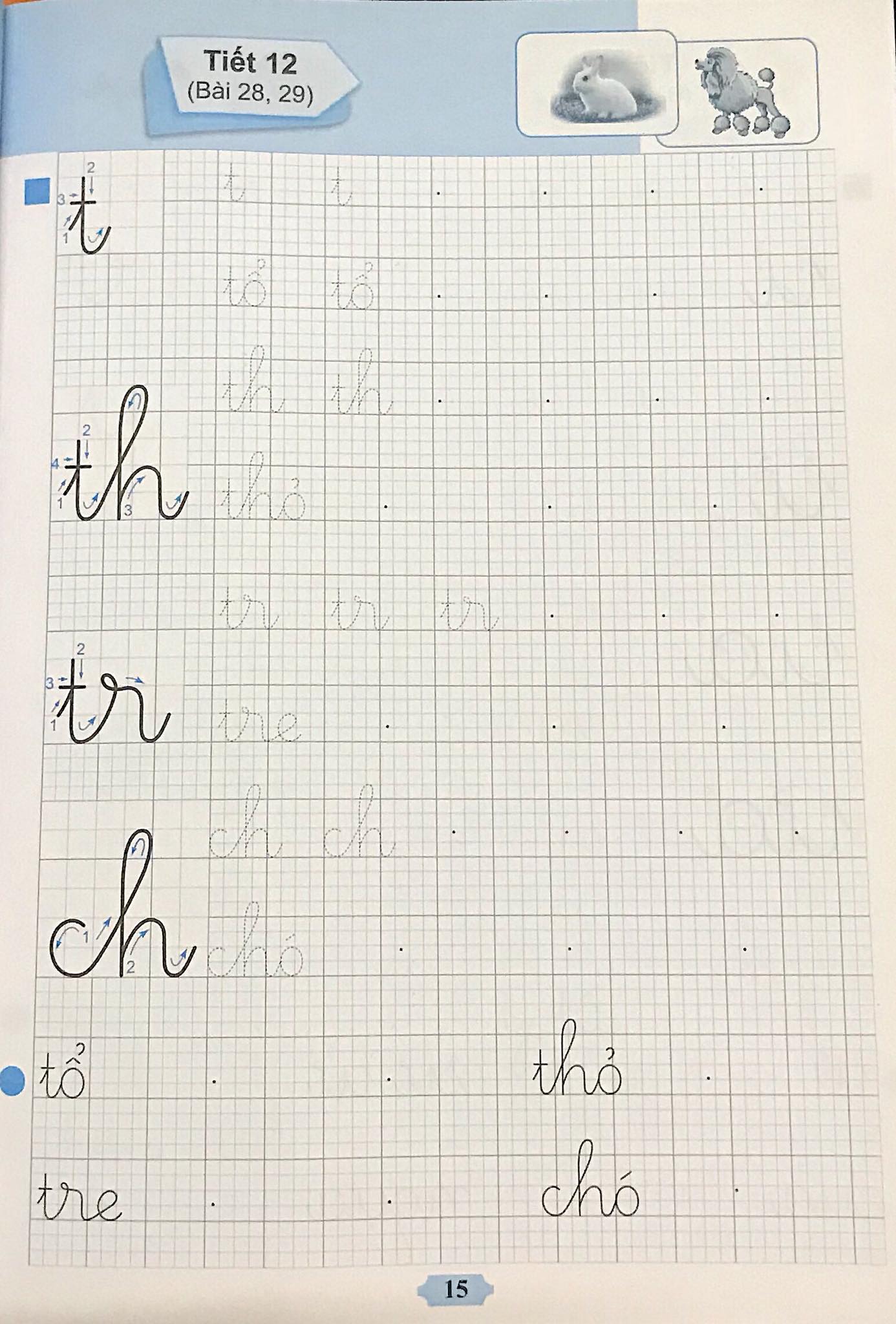 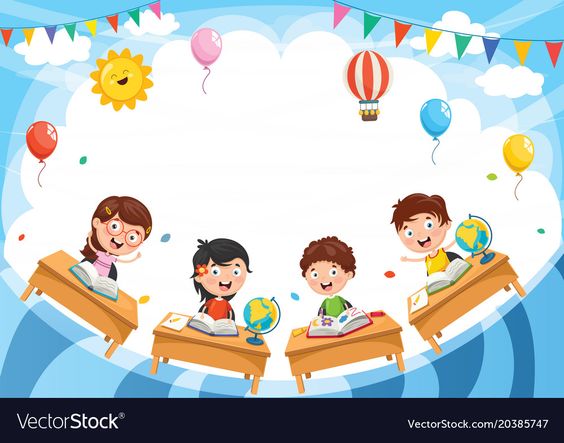 Củng cố - Dặn dò
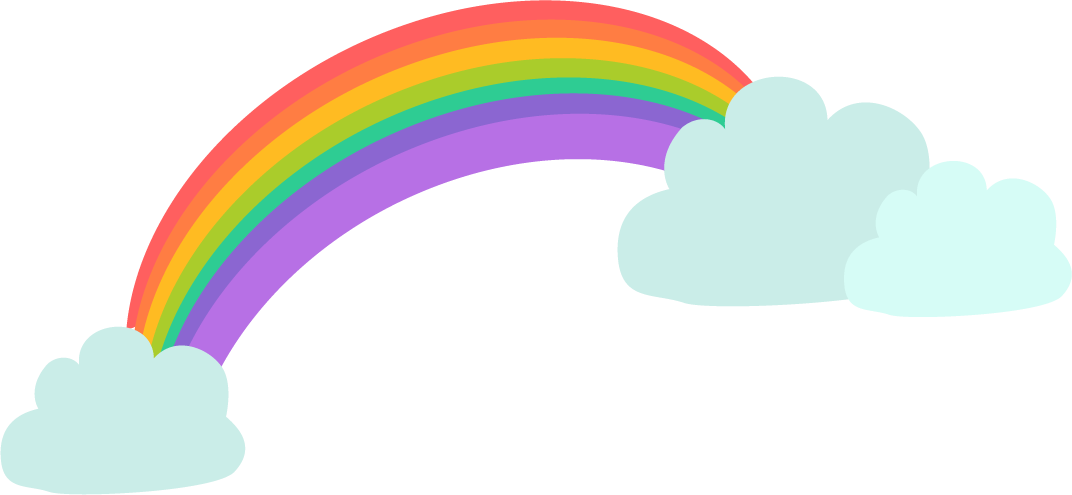 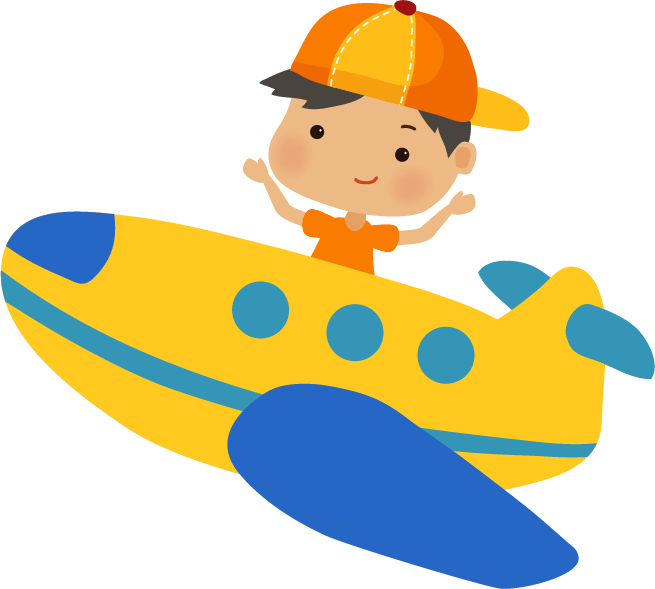 Tạm biệt và 
hẹn gặp lại!
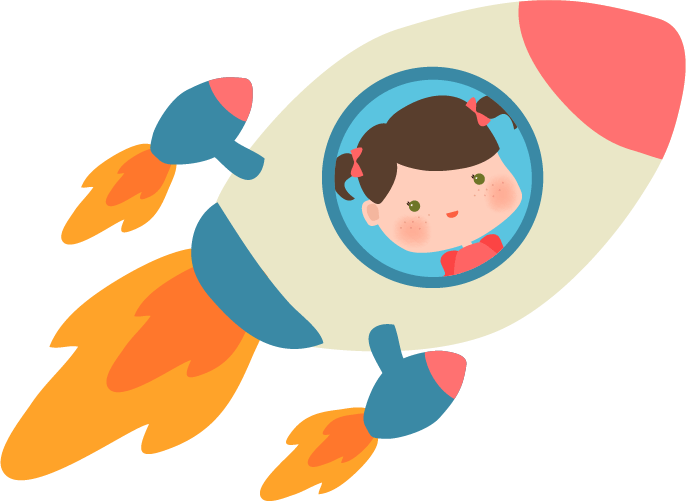 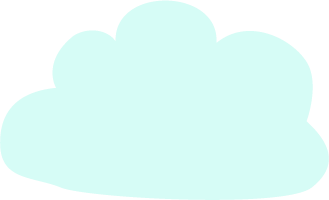 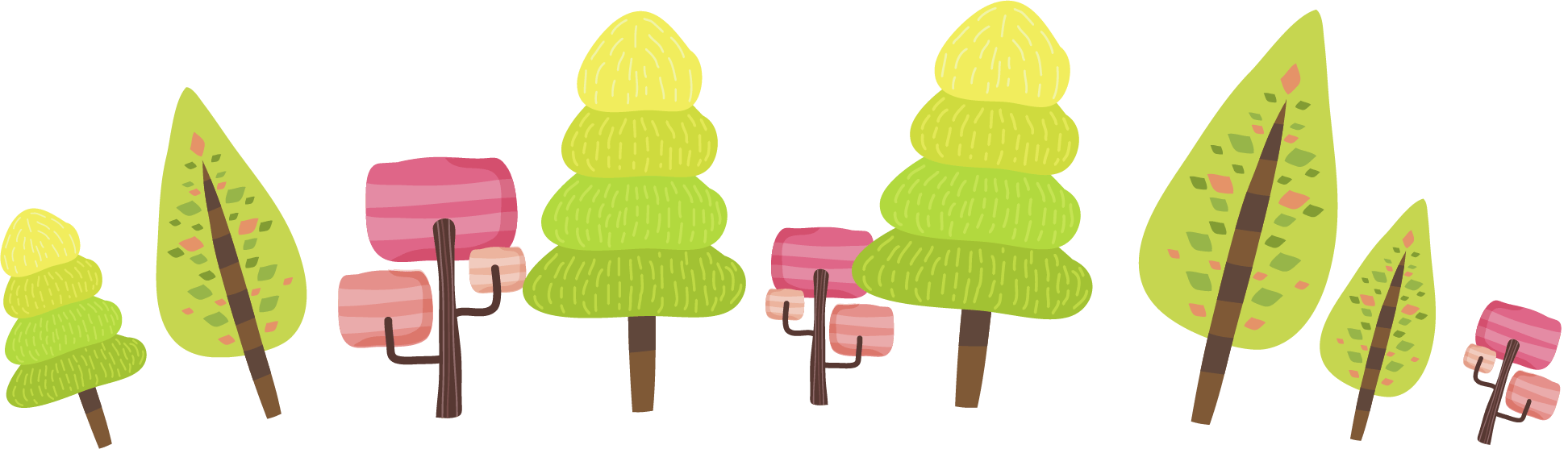 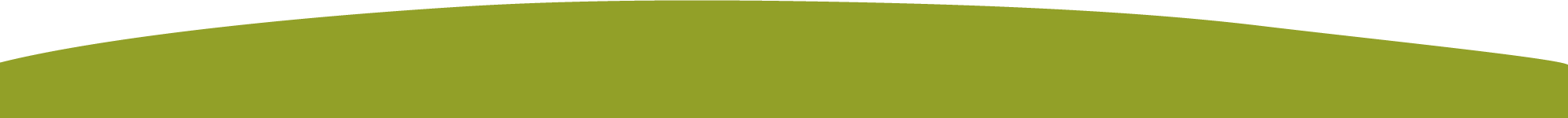